Figure 4 Correlogram plots of the Nason's kinship coefficient as a function of distance considering reproductive trees ...
J Hered, Volume 101, Issue 6, November-December 2010, Pages 717–726, https://doi.org/10.1093/jhered/esq081
The content of this slide may be subject to copyright: please see the slide notes for details.
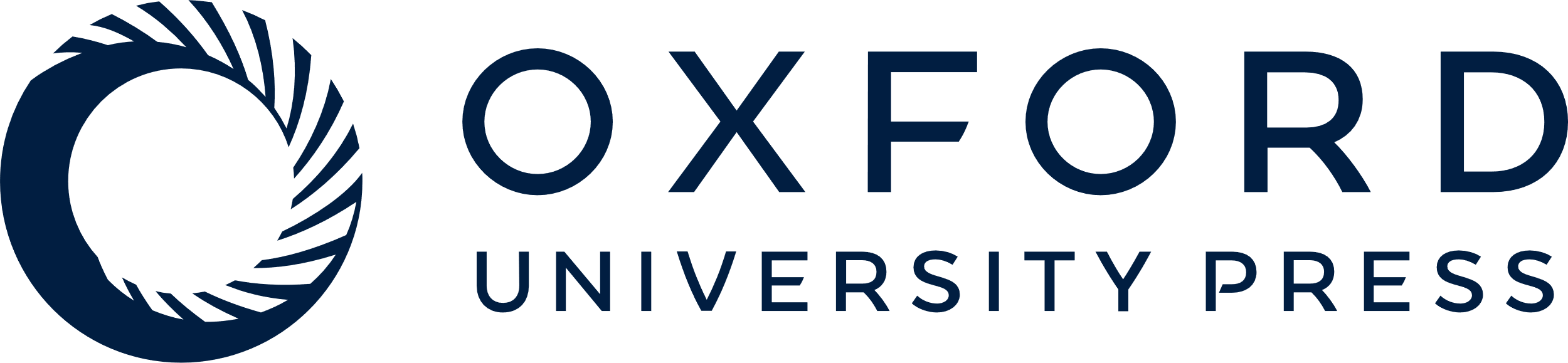 [Speaker Notes: Figure 4 Correlogram plots of the Nason's kinship coefficient as a function of distance considering reproductive trees from the 3 study patches (patch A: panel A; patch B: panel B; and patch C: panel C). Open symbols indicate kinship values that deviate significantly from expected of a random distribution of genotypes. Dotted lines indicate 95% confidence limits under the null hypothesis (based on 20 000 permutations of spatial locations among individuals).


Unless provided in the caption above, the following copyright applies to the content of this slide: © The American Genetic Association. 2010. All rights reserved. For permissions, please email: journals.permissions@oxfordjournals.org.]